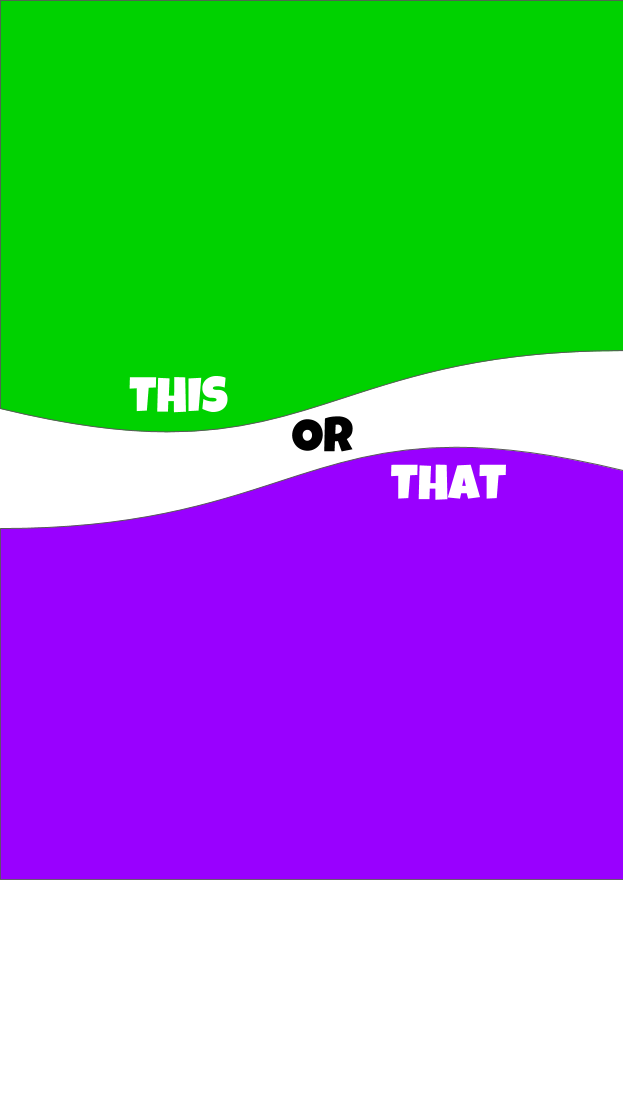 Instructions for use:

FOR INDIVIDUAL STUDENTS: Write out as many “This or That” combinations as you’d like on each slide. Share with students via Google Classrom/LMS (Make a copy for each student). Students drag shapes on their choices and explain why they chose it in the text box at the bottom.

FOR WHOLE CLASS: Create a single “This or That” with two options on one slide. Duplicate that slide over and over so there’s enough for each student. (Delete any extra slides.) Use the “Share” button, get a shareable link, choose “Anyone with the link can edit”. Each student creates a response on his/her own slide (and adds his/her name to the bottom) by dragging shapes on their choices and explaining why they chose it in the text box at the bottom.

(You can delete these instructions before sharing with students.)
Option 1
Option 2
Created by:
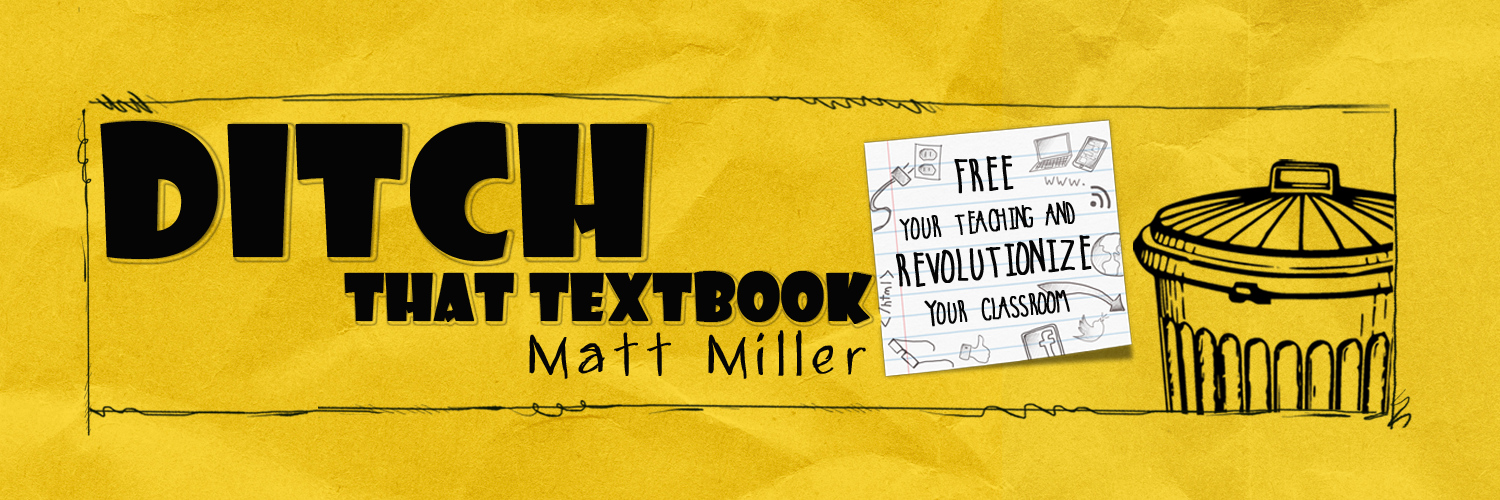 Why?
Name:
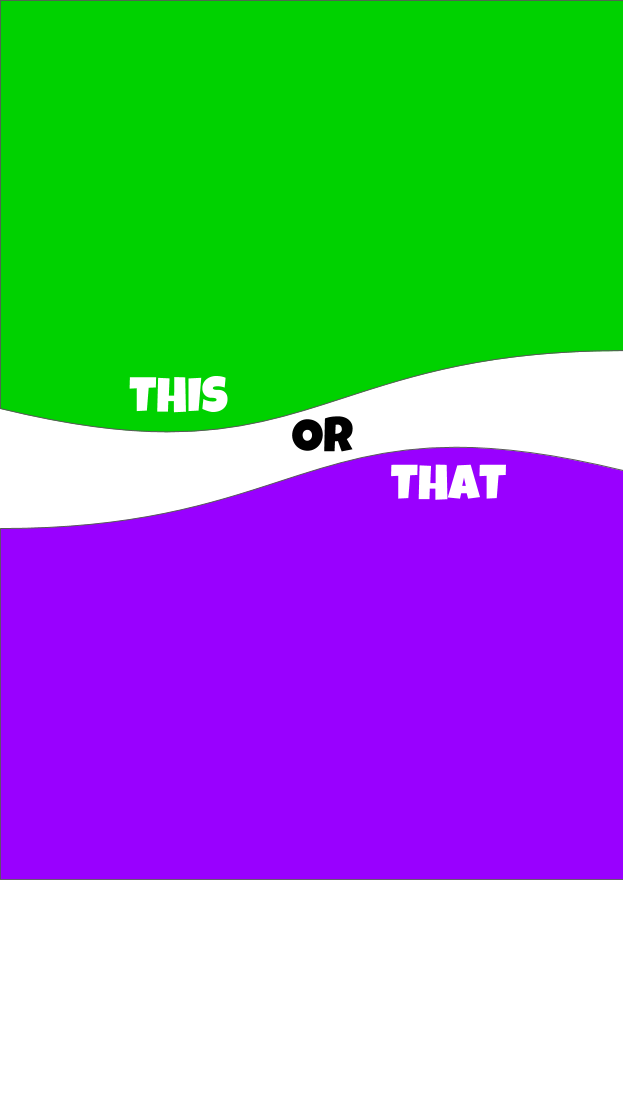 Option 1
Option 2
Created by:
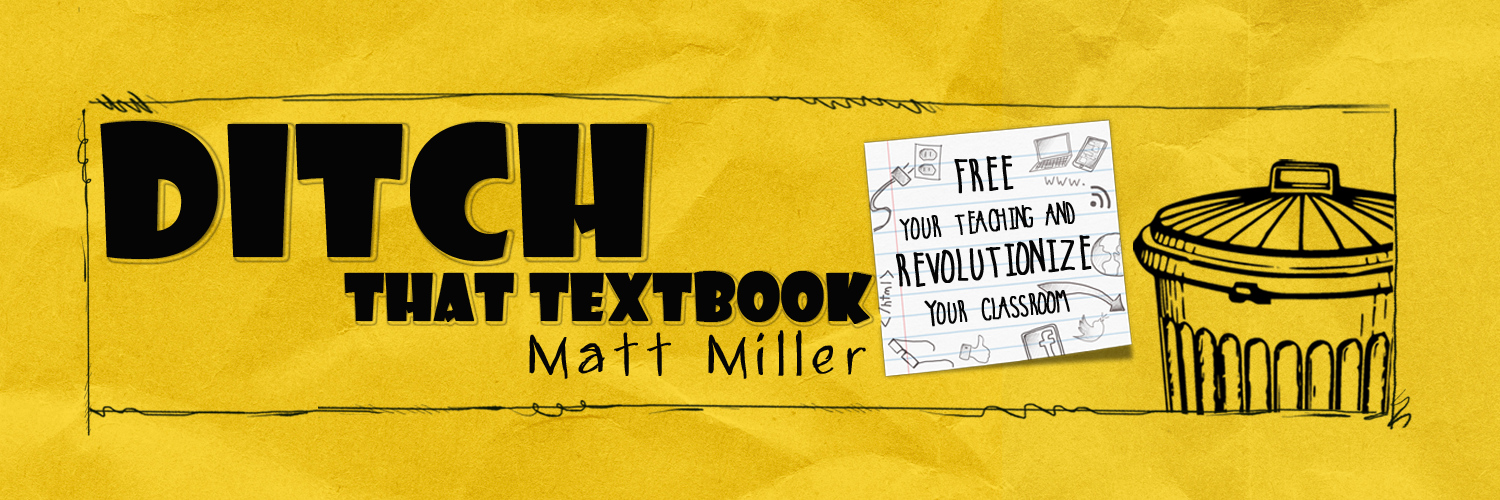 Why?
Name:
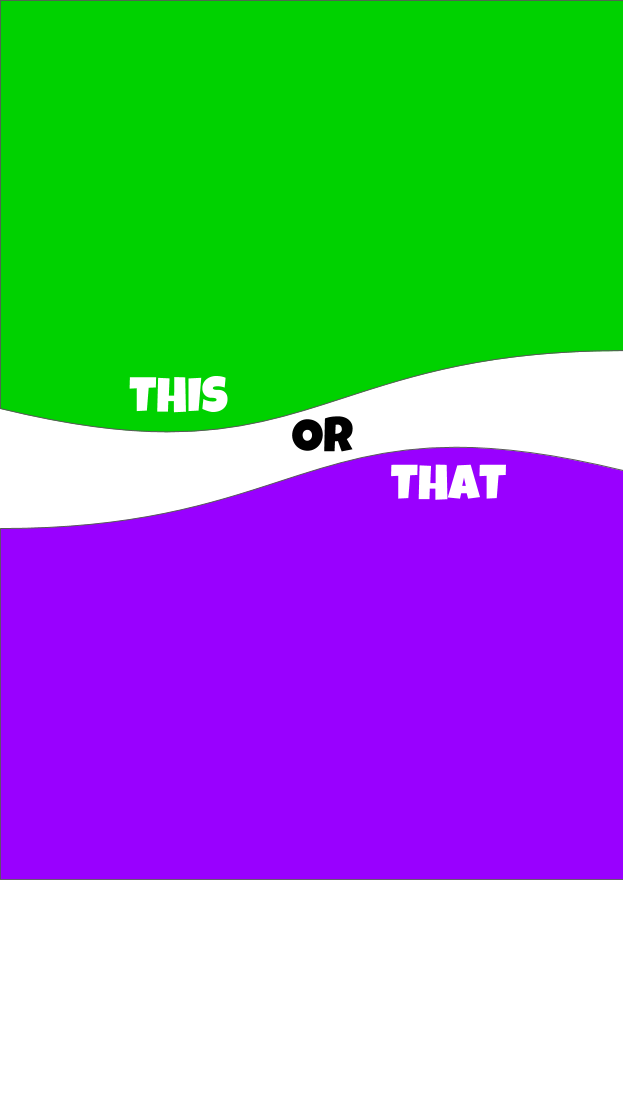 Option 1
Option 2
Created by:
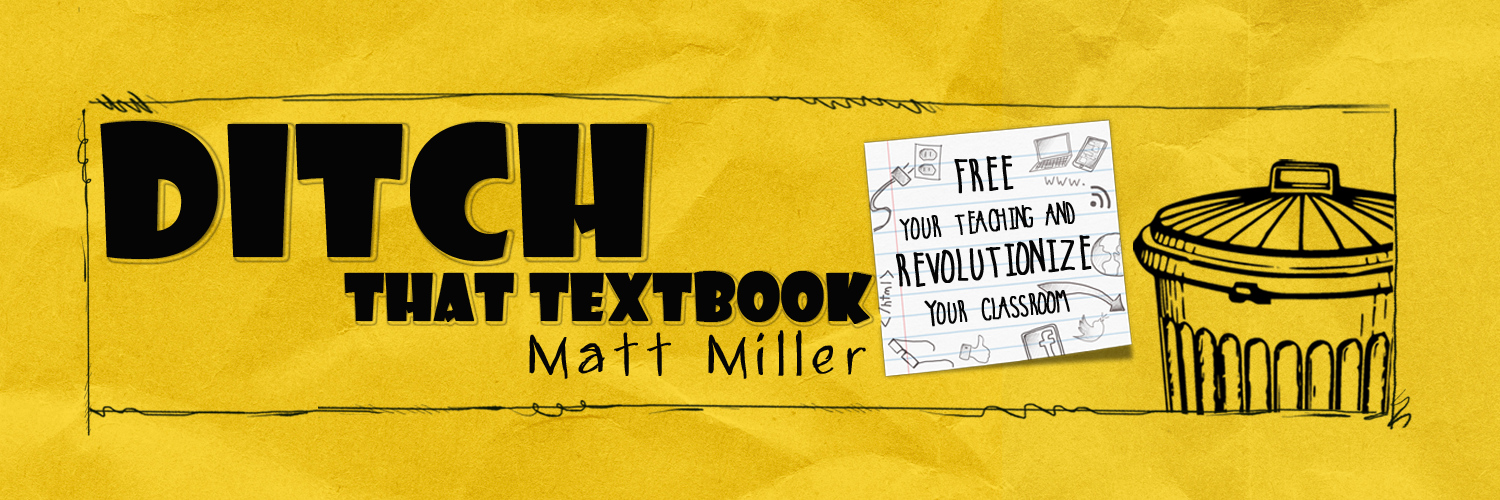 Why?
Name: